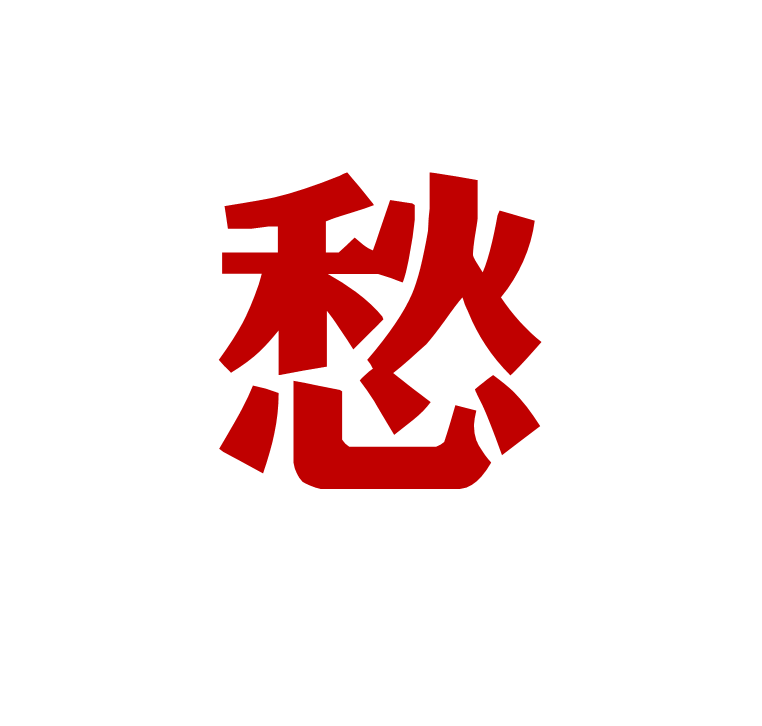 定期报告
？
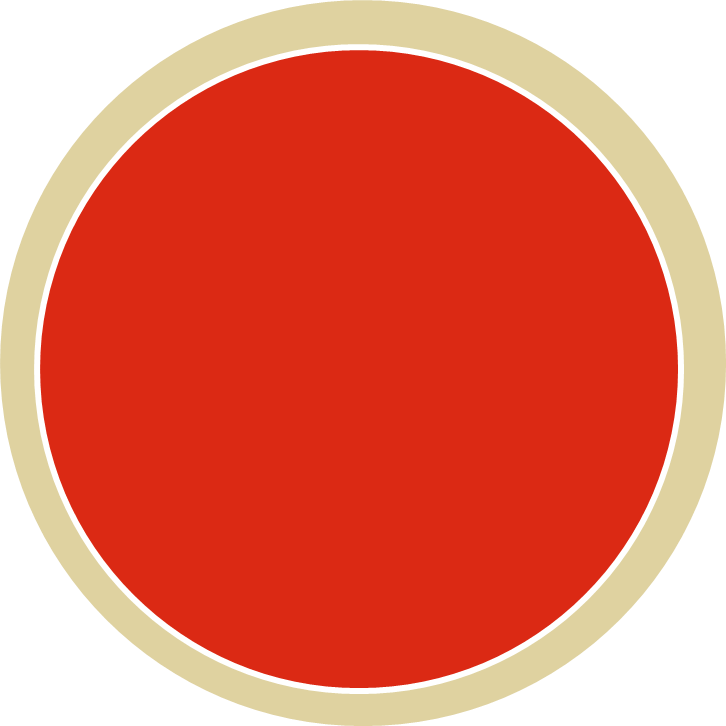 年底工作汇报PPT模板
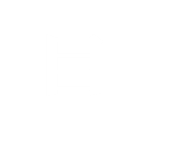 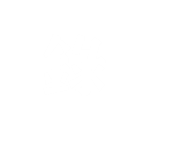 请输入您要的内容
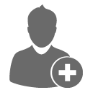 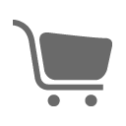 请输入您要的内容
请输入您要的内容
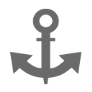 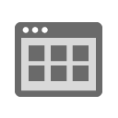 请输入您要的内容
请输入您
要的内容
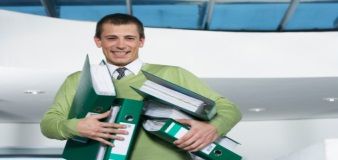 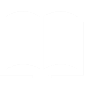 请输入您
要的内容
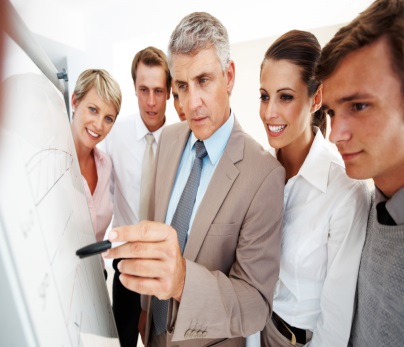 请输入您
要的内容
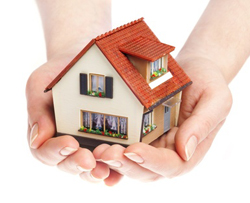 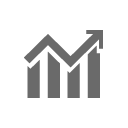 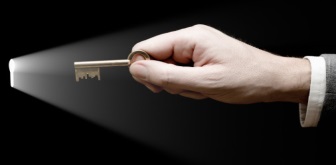 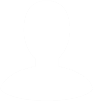 销售额
某分公司
某分公司
某分公司
某分公司
某分公司
****万
****万
****万
****万
****万
以上销售额截止到2013年9月1号
公司总部
内容3
内容4
内容3
内容2
内容2
内容1
内容1
培训
开展
内容1
内容6
请输入您要的内容
请输入您要的内容
请输入您要的内容
请输入您要的内容
内容2
内容5
请输入您要的内容
请输入您要的内容
内容3
请输入您要的内容
请输入您要的内容
内容4
幻灯标题
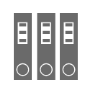 请输入您要的内容
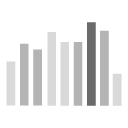 请输入您要的内容
请输入您要的内容
请输入您要的内容
请输入您要的内容
拓展计划
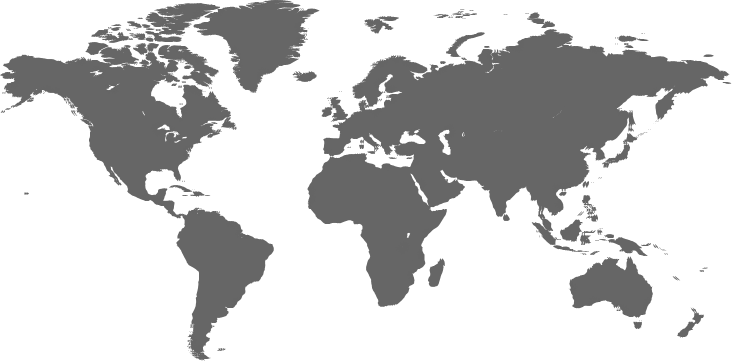 请输入您要的内容
请输入您要的内容
请输入您要的内容
请输入您要的内容
请输入您要的内容
请输入您要的内容
请输入您要的内容
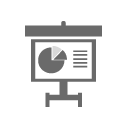 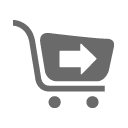 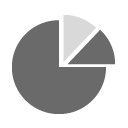 请输入您要的内容
请输入您要的内容
请输入您要的内容
请输入您要的内容
请输入您要的内容
请输入您要的内容
请输入您要的内容
请输入您要的内容
请输入您要的内容
请输入您要的内容
请输入您要的内容
厦门
请输入您要的内容
国庆
快乐
请输入您要的内容
广东
北京
武汉
上海
请输入您要的内容
请输入您要的内容
请输入您要的内容
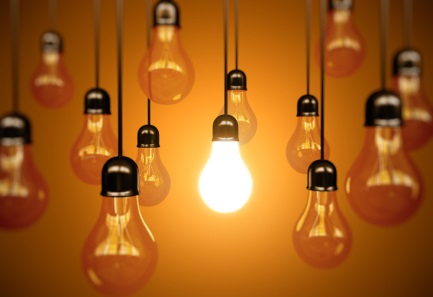 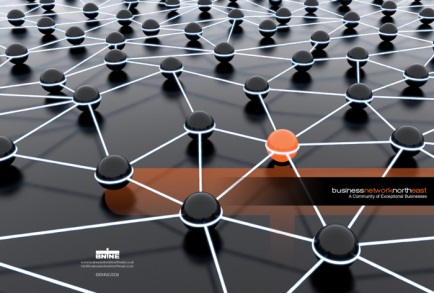 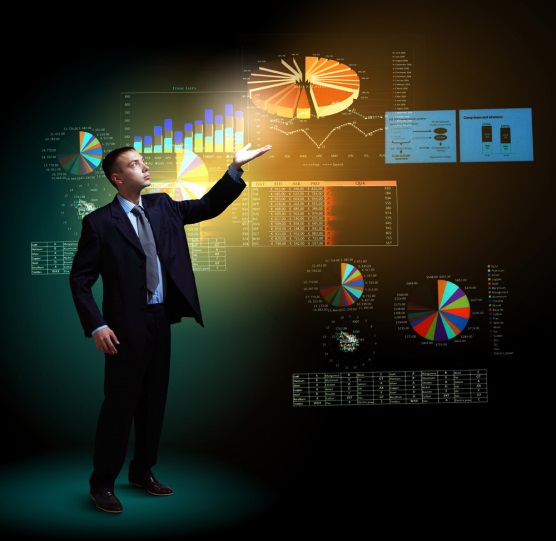 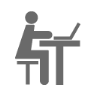 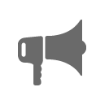 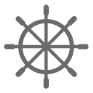 请输入您要的内容
请输入您要的内容
请输入您要的内容
请输入您要的内容
请输入您要的内容
请输入您要的内容
请输入您要的内容
请输入您要的内容
请输入您要的内容
请输入您要的内容
请输入您要的内容
请输入您要的内容
请输入您要的内容
请输入您要的内容
请输入您要的内容
请输入您要的内容
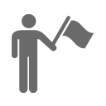 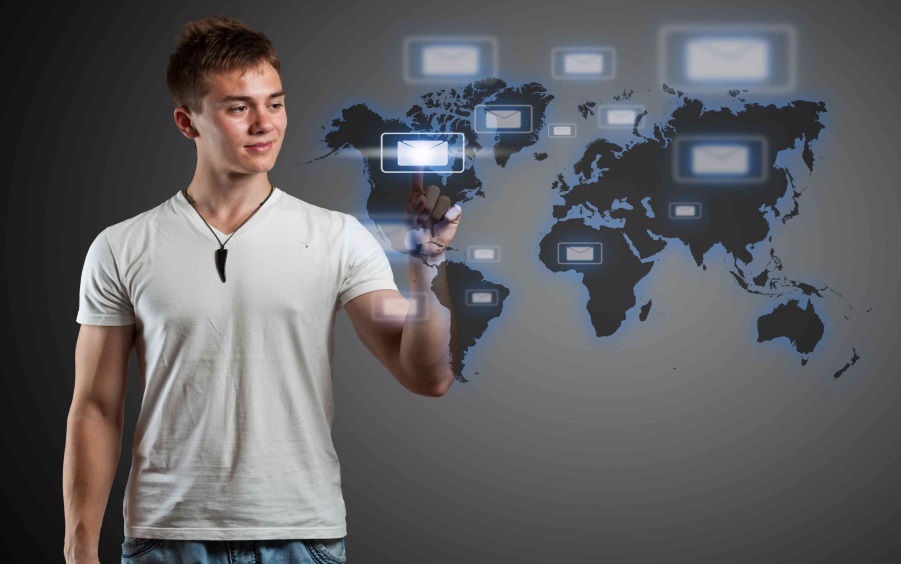 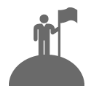 请输入您要的内容
请输入您要的内容
请输入您要的内容
请输入您要的内容
请输入您要的内容
请输入您要的内容
请输入您要的内容
请输入您要的内容
请输入您要的内容
请输入您要的内容
请输入您要的内容
请输入您要的内容请输入您要的内容请输入您要的内容请输入您要的内容
请输入您要的内容请输入您要的内容请输入您要的内容请输入您要的内容
请输入您要的内容请输入您要的内容请输入您要的内容请输入您要的内容
请输入您要的内容
请输入您要的内容
请输入您要的内容
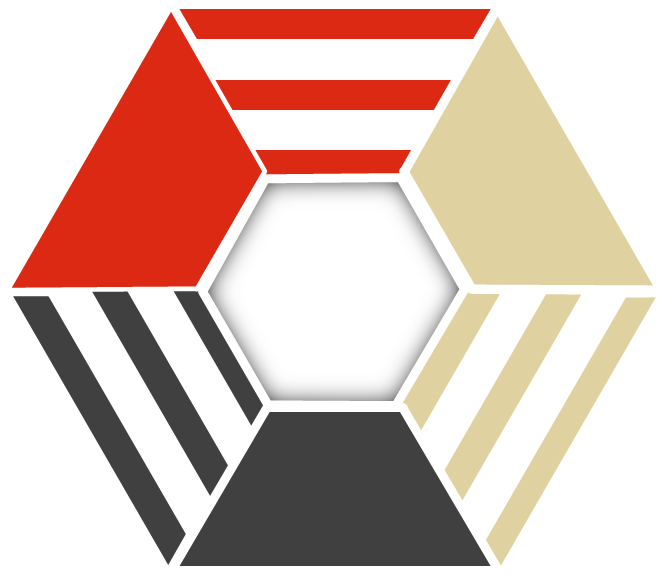 请输入您要的内容
请输入您要的内容
请输入您要的内容
请输入您要的内容
请输入您要的内容
请输入您要的内容
请输入您要的内容
请输入您要的内容
请输入您要的内容
请输入您要的内容
请输入您要的内容
请输入您要的内容
请输入您要的内容
请输入您要的内容
请输入您要的内容
请输入您要的内容
请输入您要的内容
请输入您要的内容
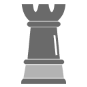 请输入您要的内容
请输入您要的内容
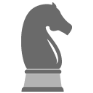 请输入您要的内容
请输入您要的内容
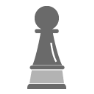 请输入您要的内容
请输入您要的内容
请输入您要的内容
请输入您要的内容
请输入您要的内容
请输入您要的内容
请输入您要的内容
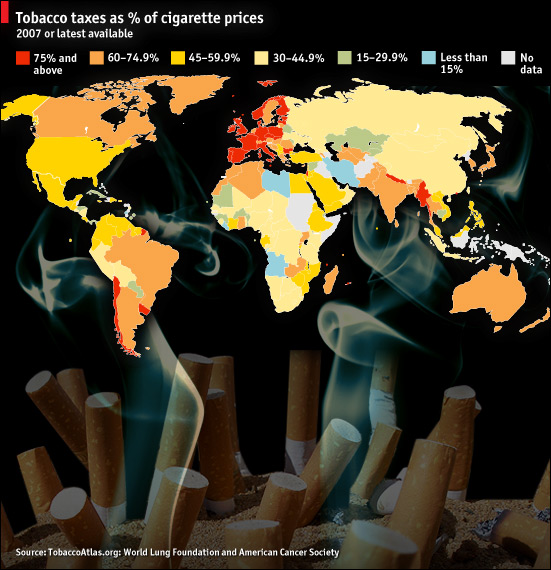 输入你要的文字输入你要的文字
输入你要的文字输入你要的文字
输入你要的文字输入你要的文字
输入你要的文字输入你要的文字
输入你要的文字输入你要的文字
输入你要的文字输入你要的文字
输入你要的文字输入你要的文字
输入你要的文字输入你要的文字
输入你要的文字输入你要的文字
输入你要的文字输入你要的文字
输入你要的文字输入你要的文字
输入你要的文字输入你要的文字
输入你要的文字输入你要的文字
输入你要的文字输入你要的文字
输入你要的文字输入你要的文字
输入你要的文字输入你要的文字
输入你要的文字输入你要的文字
输入你要的文字输入你要的文字
输入你要的文字输入你要的文字
输入你要的文字输入你要的文字
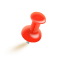 请输入您要的内容
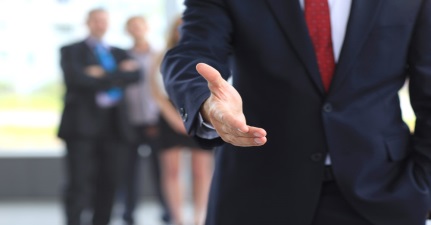 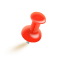 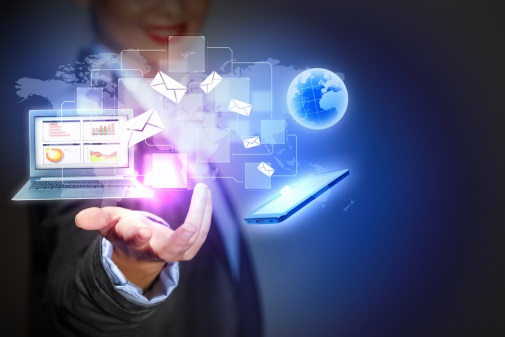 请输入您要的内容
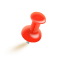 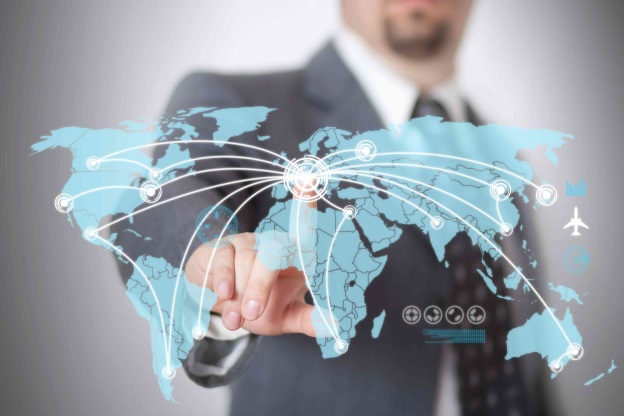 请输入您要的内容
请输入您要的内容
请输入您要的内容
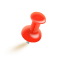 请输入您要的内容
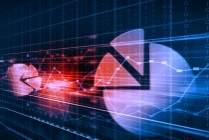 请输入您要的内容
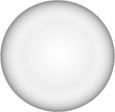 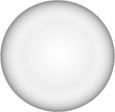 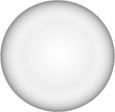 2
3
4
1
请输入您要的内容
内容
单击此处添加
段落文字内容
单击此处添加
段落文字内容
单击此处添加
段落文字内容
请输入您要的内容
请输入您要的内容
请输入您要的内容
请输入您要的内容
单击此处添加
段落文字内容
2010
2011
2012
20113
请输入您要的内容
2013.08
2013.07
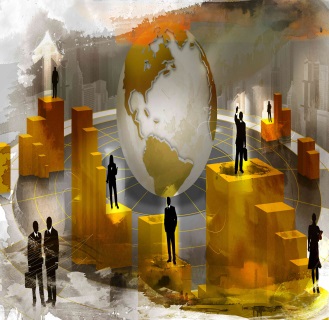 2013.09
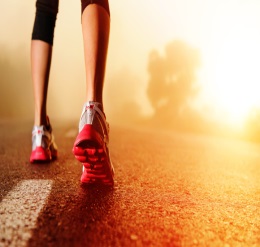 2013.06
2013.04
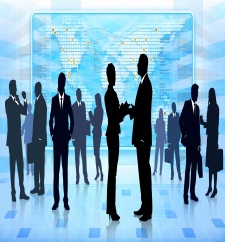 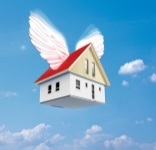 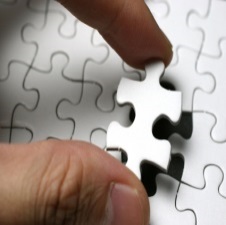 2013.05
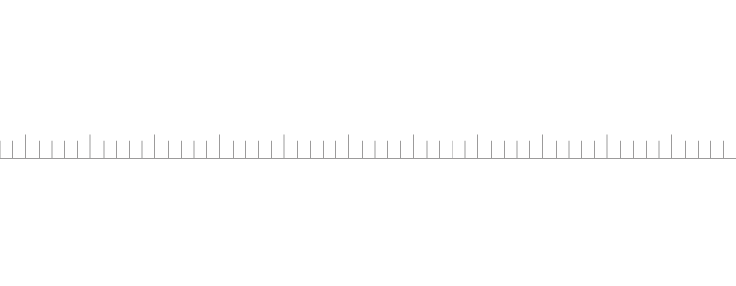 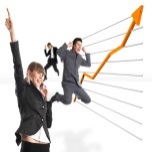 请输入您要的内容请输入您要的内容请输入您要的内容请输入您要的内容请输入您要的内容请输入您要的内容
请输入您要的内容
请输入您要的内容
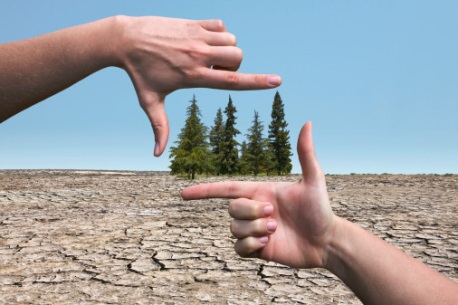 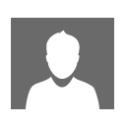 请输入您要的内容
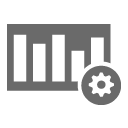 请输入您要的内容
请输入您要的内容
请输入您要的内容
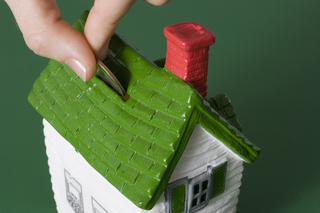 请输入您要的内容
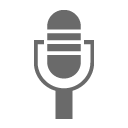 请输入您要的内容
请输入您要的内容
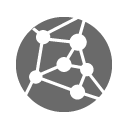 请输入您要的内容
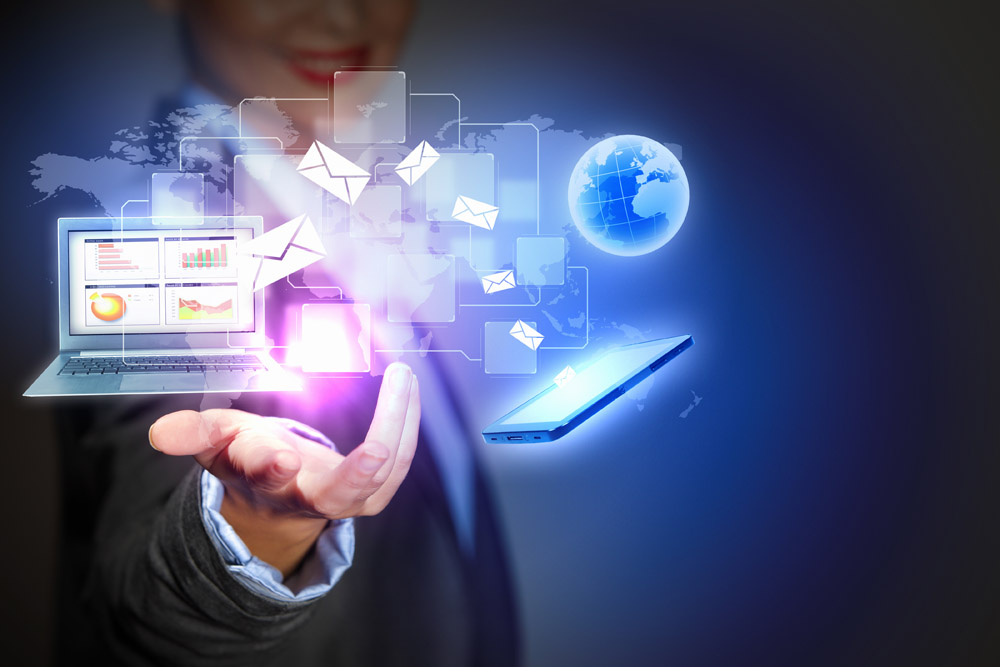 请输入您要的内容
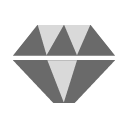 请输入您要的内容
请输入您要的内容
请输入您要的内容
请输入您要的内容
请输入您要的内容
请输入您要的内容
请输入您要的内容
请输入您要的内容
请输入您要的内容
请输入您要的内容
请输入您要的内容
请输入您要的内容
请输入您要的内容
请输入您要的内容
请输入您要的内容
请输入您要的内容
请输入您要的内容
请输入您要的内容
请输入您要的内容
请输入您要的内容
请输入您要的内容
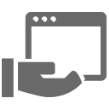 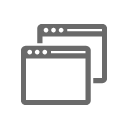 请输入您要的内容
请输入您要的内容
请输入您要的内容
请输入您要的内容
请输入您要的内容
请输入您要的内容
请输入您要的内容
请输入您要的内容
请输入您要的内容
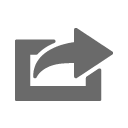 请输入您要的内容
请输入您要的内容
请输入您要的内容
请输入您要的内容
请输入您要的内容
请输入您要的内容
请输入您要的内容
请输入您要的内容
请输入您要的内容
分公司销售额占比图
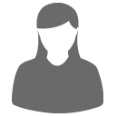 请输入您要的内容
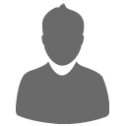 2009
输入你要的文字输入你要的文字
输入你要的文字输入你要的文字
输入你要的文字输入你要的文字
输入你要的文字输入你要的文字
2009
输入你要的文字输入你要的文字
输入你要的文字输入你要的文字
输入你要的文字输入你要的文字
输入你要的文字输入你要的文字
2009
输入你要的文字输入你要的文字
输入你要的文字输入你要的文字
输入你要的文字输入你要的文字
输入你要的文字输入你要的文字
2009
输入你要的文字输入你要的文字
输入你要的文字输入你要的文字
输入你要的文字输入你要的文字
输入你要的文字输入你要的文字
2009
输入你要的文字输入你要的文字
输入你要的文字输入你要的文字
输入你要的文字输入你要的文字
输入你要的文字输入你要的文字
2009
输入你要的文字输入你要的文字
输入你要的文字输入你要的文字
输入你要的文字输入你要的文字
输入你要的文字输入你要的文字
分公司一
分公司二
分公司三
分公司四
请输入您要的内容
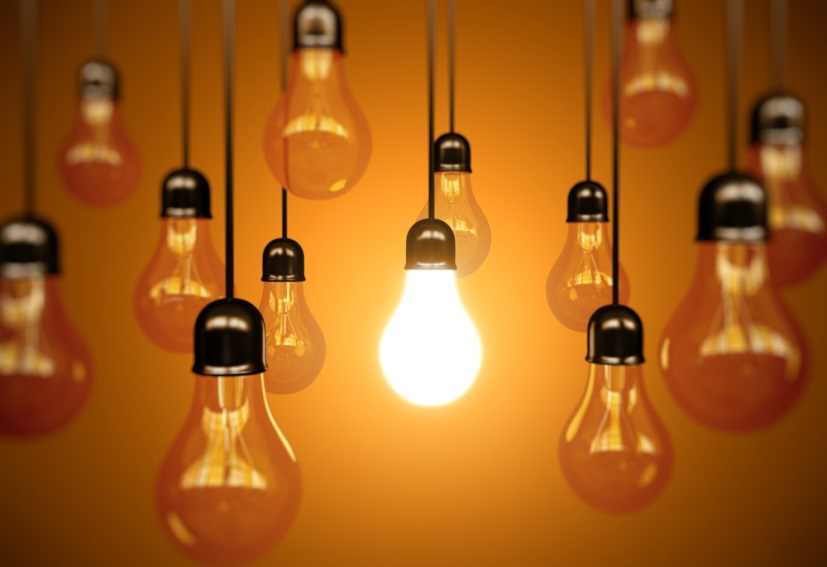 输入你要的文字输入你要的文字
输入你要的文字输入你要的文字
输入你要的文字输入你要的文字
输入你要的文字输入你要的文字
输入你要的文字输入你要的文字
输入你要的文字输入你要的文字
输入你要的文字输入你要的文字
输入你要的文字输入你要的文字
输入你要的文字输入你要的文字
输入你要的文字输入你要的文字
输入你要的文字输入你要的文字
输入你要的文字输入你要的文字
输入你要的文字输入你要的文字
输入你要的文字输入你要的文字
输入你要的文字输入你要的文字
输入你要的文字输入你要的文字
输入你要的文字输入你要的文字
输入你要的文字输入你要的文字
输入你要的文字输入你要的文字
输入你要的文字输入你要的文字
R:219  G:41  B:20
R:223  G:210  B:160
请联系我
R:43  G:43  B:41
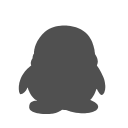 VISIT TO KNOW ME
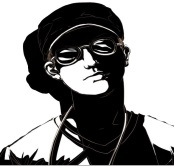 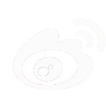 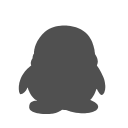 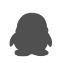 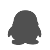